Интерактивная 
Игра  на  внимание
«карнавал»
Автор: 
Баева Наталья Владимировна, 
учитель начальных классов
МКОУ «Новоярковская СОШ» 
Каменского района Алтайского края
Внимательно рассмотри 
 левую и правую картинки.
Найди  15 отличий.
Левой кнопкой мыши кликни на левой картинке по предмету, 
который отличается или 
которого нет на правой картинке.
Результат поиска отображается 
внизу, в виде звёздочек.
Желаю удачи!
ПРАВИЛА  ИГРЫ
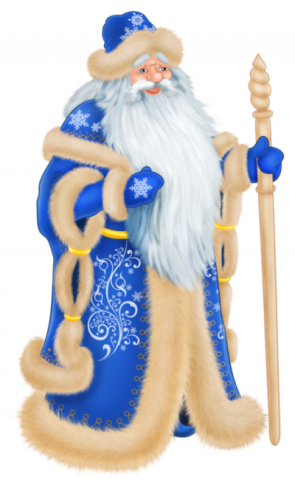 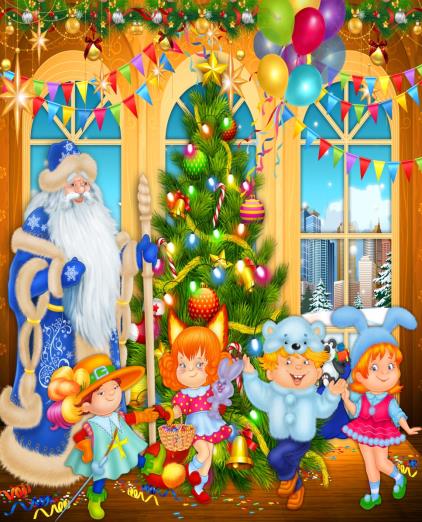 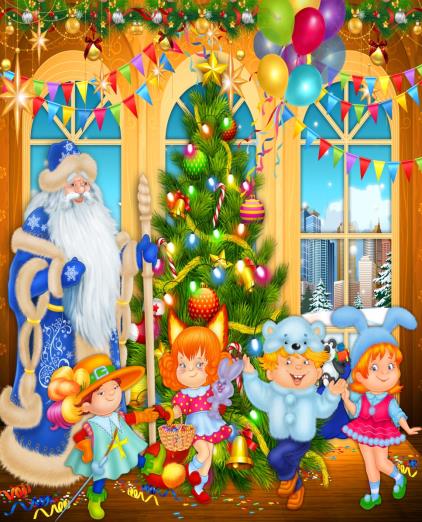 Картинка https://img-fotki.yandex.ru/get/9752/134091466.f9/0_d6fa8_30fad872_orig
Дед Мороз http://s4.pic4you.ru/y2014/12-05/12216/4764097-thumb.png
 Фон http://textures.photoshop-ramki.ru/wp-content/uploads/2012/11/snezhinki_01/snezhinki_01.jpg
Источники  информации